Placement of Insect Light Traps
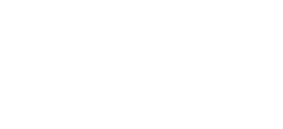 Section 1:  The Process
Placement of ILTs: Step 1Initial survey
Carry out an initial survey to gather information on the site
Start outside of the building
Note the most likely sources of insects – i.e. breeding sites such as dumpsters, drainage, farms etc…
Walk from outside to the inside of the building
Establish the likely entry points for flying insects
Determine the natural path the insects might take as they move through the building
Consider how windows, doors, lighting and air movement might guide insects along.
Grade the areas of the building according to level of risk – low, medium and high.  
Define front and back of house areas that need flying insect control equipment
Plan the specific locations for insect light traps
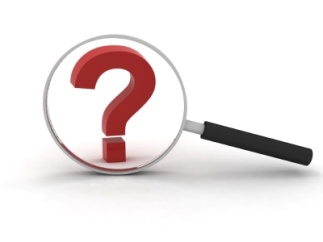 [Speaker Notes: Areas of major problems.
Approximate size.
Windows, Door ways & how often it is opened.
Establish fly breeding sites nearby e.g. dairy farms, chicken farms, dumpsters, drainage, farms etc –
Establish areas that are  Wet, has high humidity, Glass free, explosion proof areas.
Use UV A meter to establish level of contrasting UV and best area to place the unit.]
A floor plan is a very useful tool for initial survey
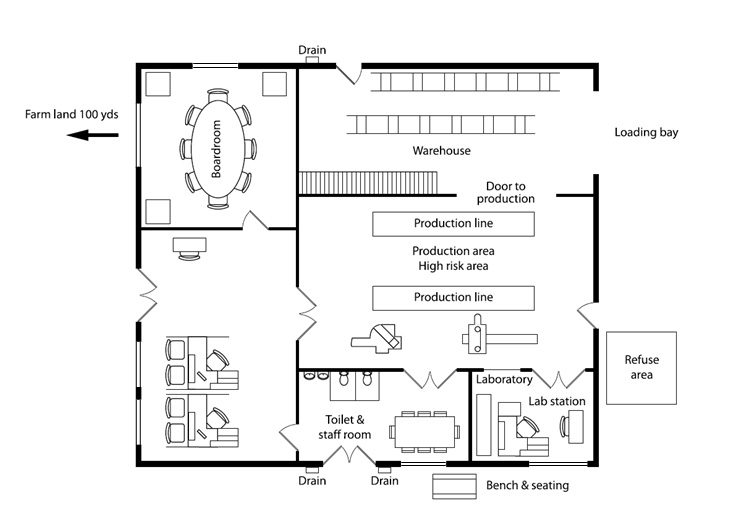 Key Questions to answer:
Likely breeding sites (e.g. near food sources)
Entry points for flying insects
Predict natural path of insects
Define “High”, “Medium” and “Low” risk areas
Define front of house and back of house areas
Approximate size of location(s) (room-by-room)
Consider windows, doorways, lighting (& how often are they used)
Propose insect light trap placement/positioning
Placement of ILTs
Medium risk area
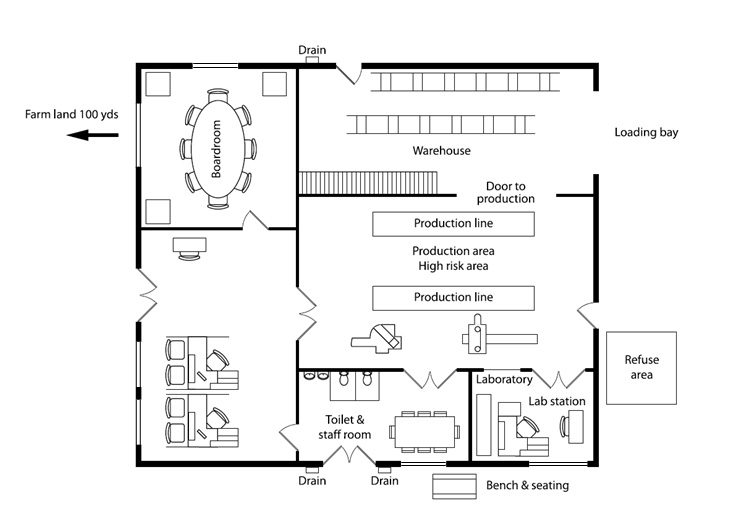 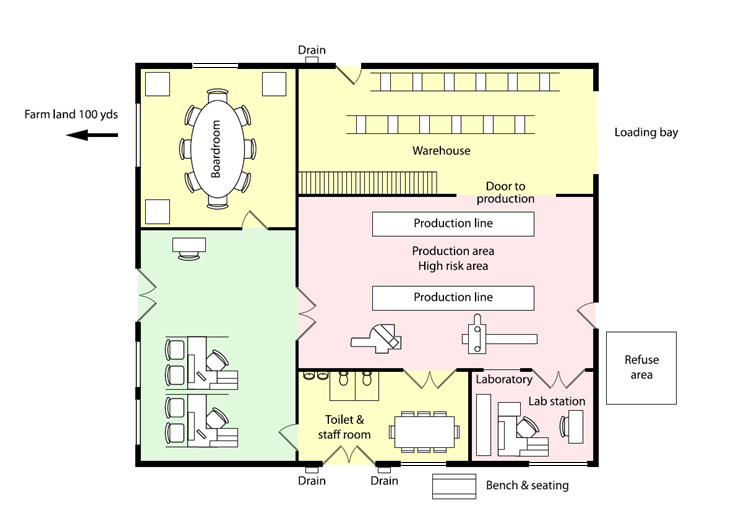 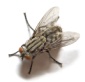 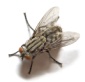 Identify breeding sites

  Identify entry points

  Identify and define risk 	areas
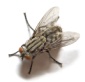 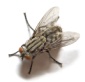 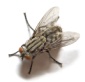 Low risk area
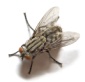 High risk area
Medium risk area
Placement of ILTsGeneral siting guidelines
Place wall mount units where they can be easily serviced
	- The units should not be positioned / placed where they can  get damaged e.g. in passageways, in the way of maintenance staff and fork lift trucks.

Position the units so that they intercept the flies before entering critical areas.

Position units so that, you draw insects away from the area you are trying to protect.

Do not place units over food preparation, packaging or processing areas
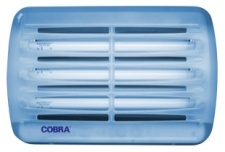 The Genus® Cobra should be wall mounted
copyright  Brandenburg UK Limited © 2007
Good locations for ILT’s
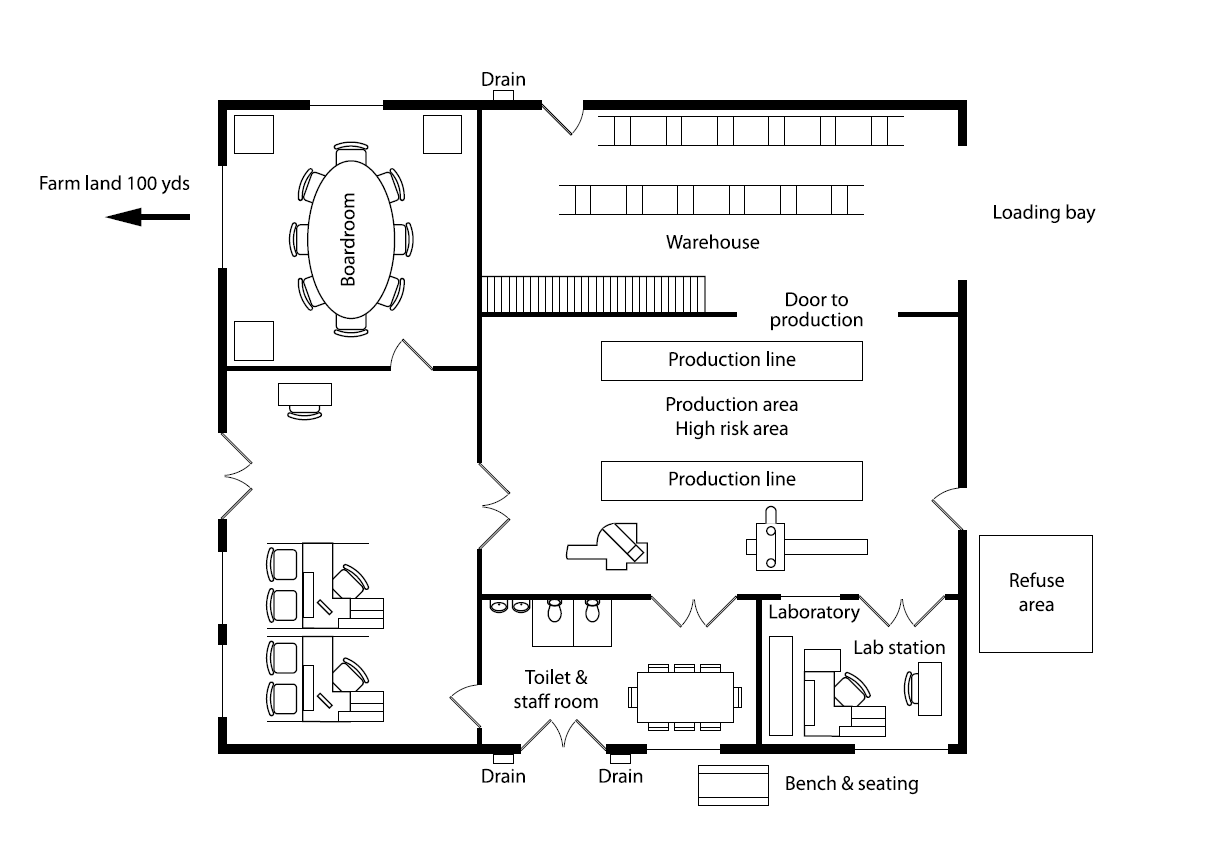 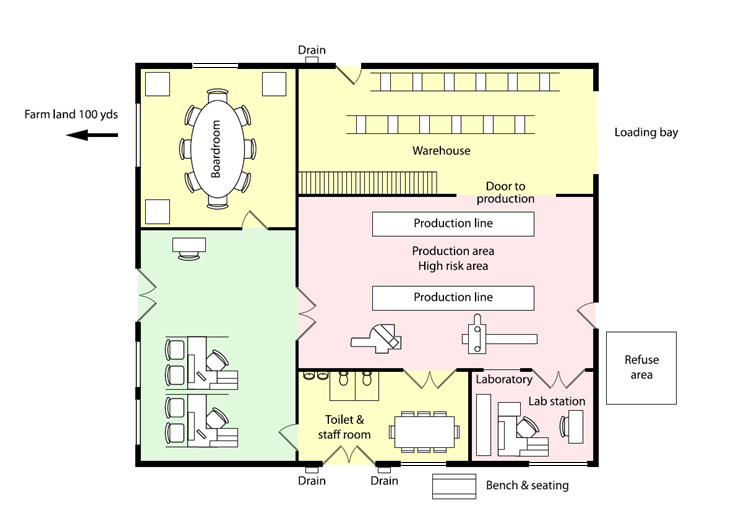 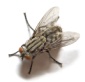 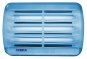 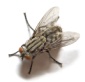 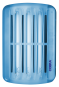 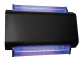 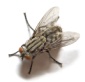 Identify suitable ILT locations

  Use appropriate unit for front of house or back of house.
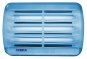 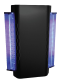 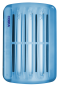 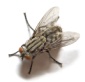 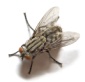 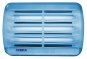 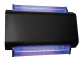 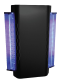 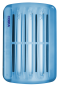 Low risk area
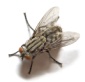 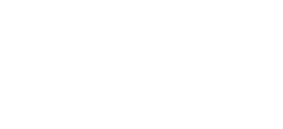 Section 2:  Example placement in context
Types of Insect light traps in context
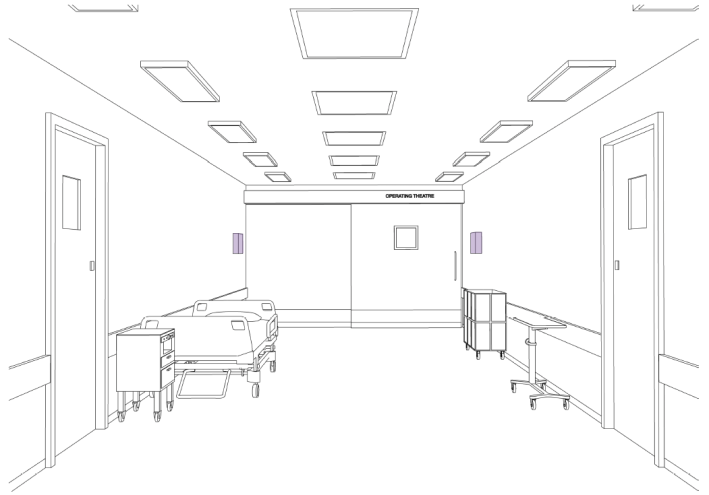 The following slides give a number of examples of locations where ILTs can be placed.

Placement examples include:- Supermarket (various locations)- Café (front of the house)- Health care (public areas)- Commercial Kitchen (back of the house)
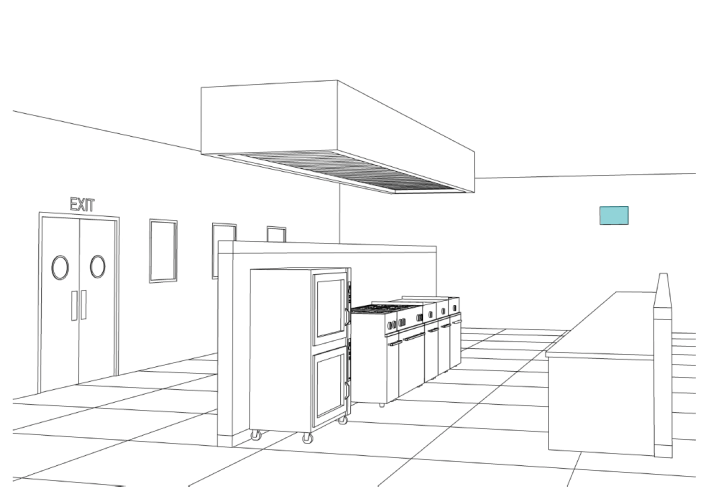 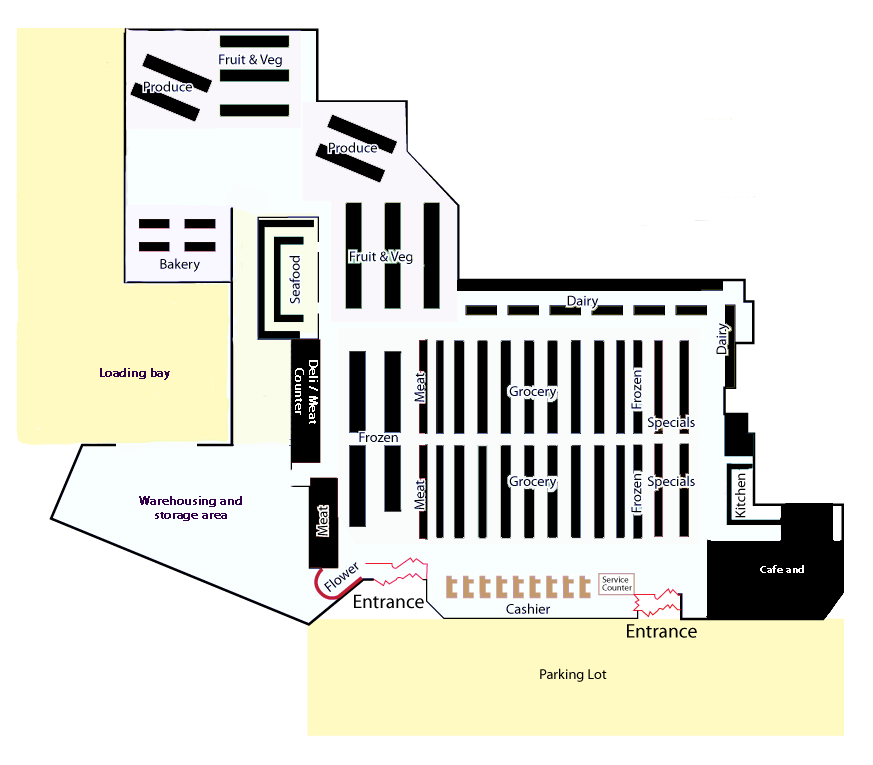 Back of the house control board unit
Front of the house control board unit
High Voltage Grid unit
Super market example
Multiple installations
Café exampleFront of the house
Front of the house units can be used in customer/public areas
- They are designed be discrete, so there is no need to “hide” them.
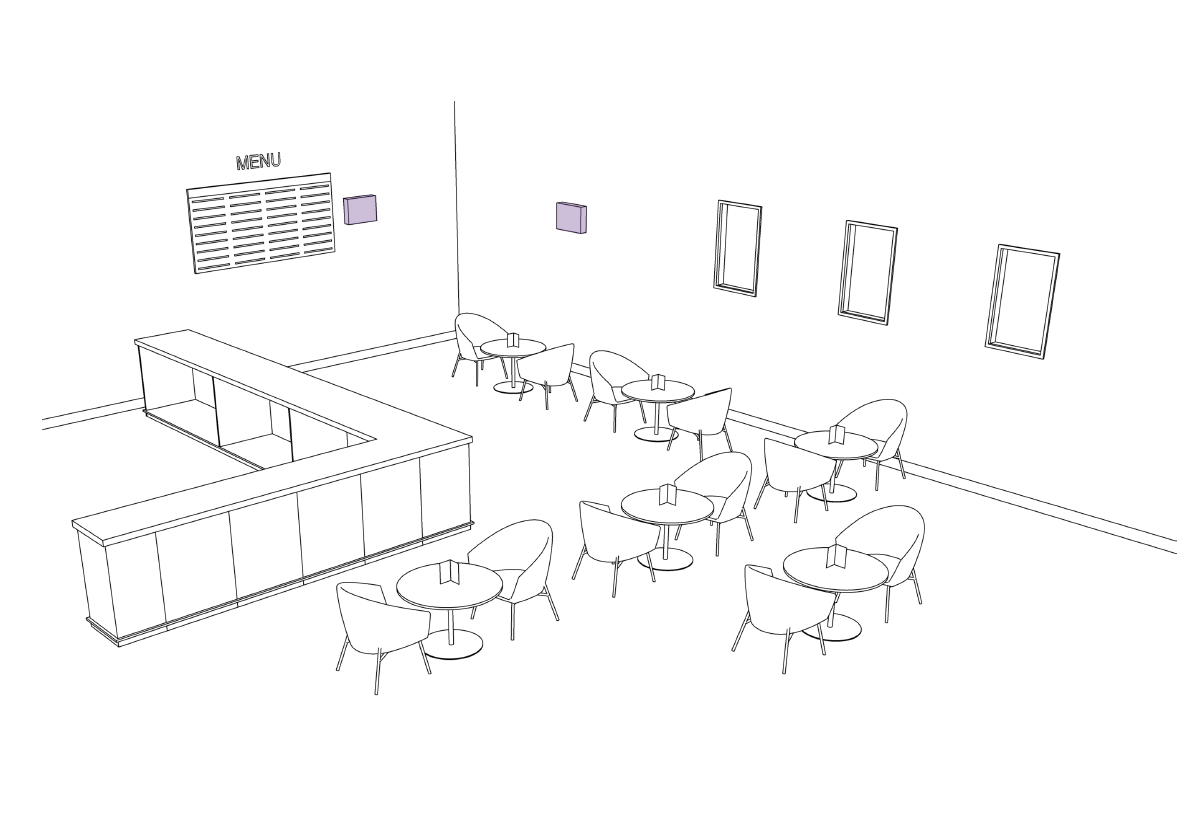 Because insects are captured fully intact, Brandenburg ILTs may be installed near food preparation or serving lines, but never directly over the food preparation and/or serving areas
Kitchen areaBack of the house
Do Install Units:
  In intercept paths – capturing insects that enter the kitchen
  To draw flying insects away from food preparation areas
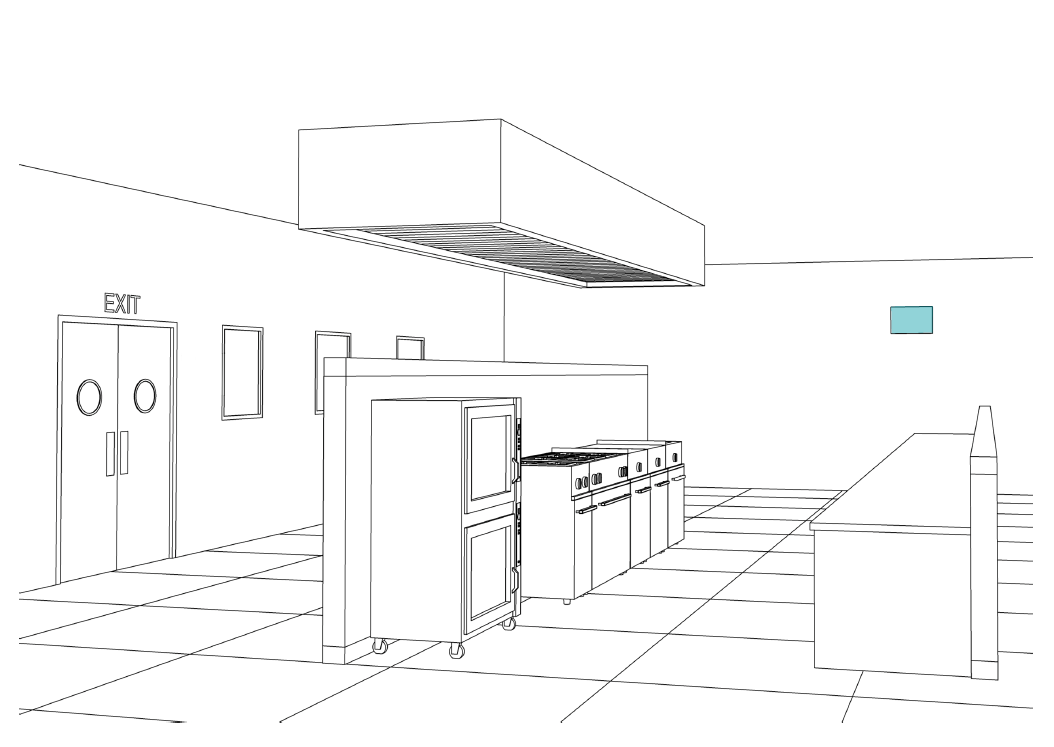 Don’t install units:
 Next to sources of wind
 Next to extreme heat sources
Directly above food preparation areas
Don’t install units:
Adjacent to Natural sources of UVA light  
  Near doors that open regularly
Hospital facility – examplePublic areas
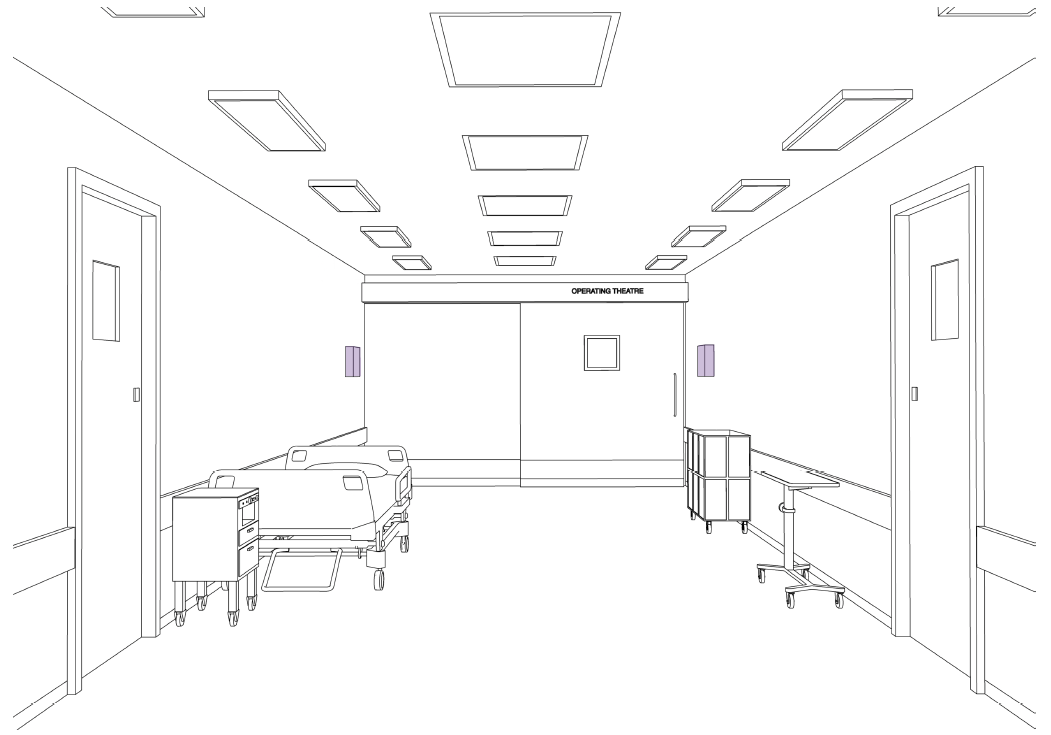 Insect light traps are important in health care facilities – install ILTs in corridors and outside of operating theatres
Front of the house units can be used in public areas
Food AreasRules of placement of ILTs
Do not use high voltage units in food preparation areas – use control board units only

Do not place units directly over food preparation areas. e.g. above cookers, steam vents etc

Do not place units in near air blowers, air conditioners etc.

In glass free areas use units with Safety/sleeved bulbs.
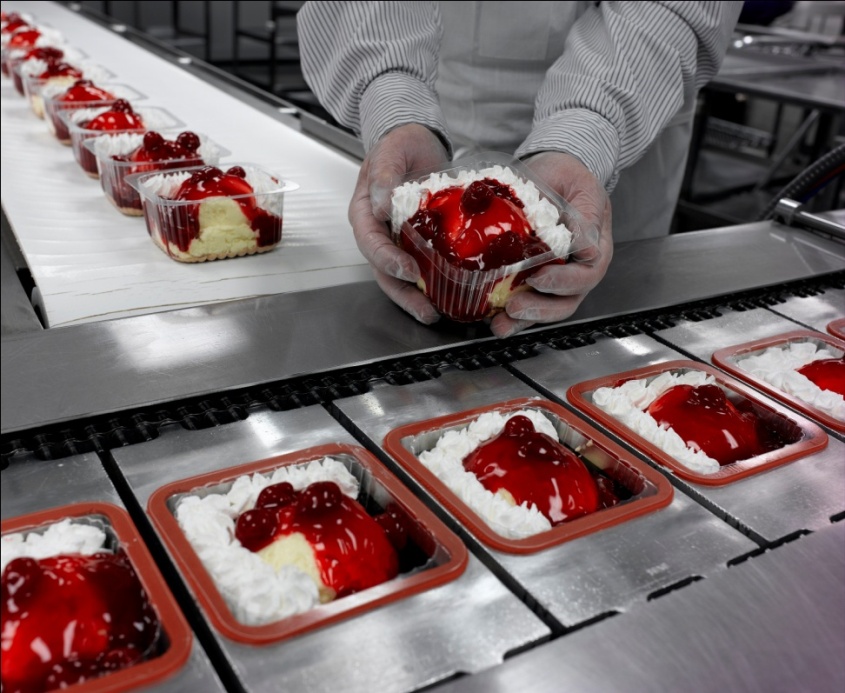 copyright  Brandenburg UK Limited © 2007